ΘΕΜΑ 5
ΙΣΤΟΡΙΚΗ ΜΟΡΦΟΛΟΓΙΑ ΤΩΝ ΡΩΣΙΚΩΝ ΑΝΤΩΝΥΜΙΩΝ, ΕΠΙΘΕΤΩΝ ΚΑΙ ΑΡΙΘΜΗΤΙΚΩΝ
Σύνδεσμος ηλεκτρονικού ερωτηματολογίου
https://survey.uoa.gr/L734756

Έως 30/06
Ευχαριστώ πολύ!!!!
ΙΣΤΟΡΙΑ ΤΟΥ ΣΥΣΤΗΜΑΤΟΣ ΤΩΝ ΕΠΙΘΕΤΩΝ ΣΤΗ ΡΩΣΙΚΗ ΓΛΩΣΣΑ
Σύγχρονο επίθετο
Εξέλιξη του πρωτοσλαβικού επιθέτου
Επίθετο μέσα στο αρχαίο όνομα: низъ – низы 
Διάκριση  σύντομων τύπων επιθέτων από το αρχαίο όνομα λόγω δυνατότητας να αλλάζουν γένος:  низъ – низа – низо 
Αλλαγές συνόρων μεταξύ μερών του λόγου λόγω ελλιπούς μορφολογικής διαφοροποίησης των σύντομων επιθέτων από τα ουσιαστικά και τα επιρρήματα
Εμφάνιση αναλυτικών τύπων
быстръ- быстра-быстро		бежить быстро
худъ-худа-худо			да не творять имъ худо
Σύντομος (ονομαστικός) τύποςστην παλαιορωσική γλώσσα
Κλιτός τύπος κατά τον Α’ ή Β’ (σκληρό και μαλακό) τύπο της κλίσης των ουσιαστικών 
	великъ  велика  велико  	синь  синя  сине
Συντακτική λειτουργία του κατηγορουμένου και του επιθετικού προσδιορισμού
	а за зим¹ не бысть снэга велика, ни ясна дьни
Αναλυτικός  (αντωνυμικός) τύπος
Οι διαφορές στη κλίση παλαιοσλαβικών και παλαιορωσικών επιθέτων
А Игорева храбраго плък¹ не крэсити
На за¹трье же налэзоша Т¹горкана мертвого
Οι ιστορικές εξελίξεις στο σύστημα των επιθέτων
Η απώλεια της διάκρισης «οριστικός – αόριστος» και ο περιορισμός των σύντομων επιθέτων αποκλείστηκα στα κατηγορούμενα
Η απώλεια της κλίσης κατά πτώση των σύντομων επιθέτων  
12ος αι – αλλαγή της καταλήξεις αρσενικών επιθέτων добрыи    доброи  синии    синеи. Συνύπαρξη των παλαιοσλαβικών και νέων ρωσικών τύπων ως τον 19ο αι 
 15ος αι – η αλλαγή προφοράς доброго [ава]
       [ого]>[ογο] >[οο] >[ово]
Συνύπαρξη των τύπων στη ρωσική γλώσσα
Απομεινάρια παλαιών τύπων κλίσης σύντομων επιθέτων
Ιδιωματικές εκφράσεις средь бела дня, на босу ногу, мал мала меньше, от мала до велика
Επιρρήματα слева, вчерне, издавна, досыта, смолоду, свысока
Λαογραφικές  φράσεις от добра молодца к красне девице 
Παροιμίες Не по хорошу мил, а по милу хорош
Ποιητικός λόγος Героев слышу весел крик (М. Ломоносов)
Παραδείγματα χρήσεων παλαιών τύπων επιθέτων
Επώνυμα  -   Толстой
Мирно стой, утёс наш твёрдой
    Отшибая грудью гордой
	Вкруг ревущий океан.... (Жуковский)
Пусть нам звездою путеводной
	Святая истина горит,
	И, верьте, голос благородной
	Недаром в мире прозвучит (Плещеев)
Παραδείγματα χρήσεων παλαιών τύπων επιθέτων -2
Не пой, красавица, при мне 
	Ты песен Грузии печальной
	Напоминают мне оне
	Другую жизнь и берег дальный (Пушкин)
И жало мудрыя змеи в уста замершие мои
	Вложил десницею кровавой (Пушкин)
Когда я вдоль реки широкой
	Скитаюсь мрачный, одинокой (Веневитинов)
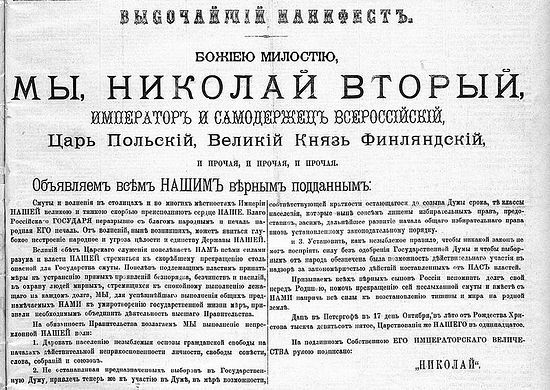 ΙΣΤΟΡΙΑ ΤΩΝ ΑΡΙΘΜΗΤΙΚΩΝ  ΣΤΗ ΡΩΣΙΚΗ ΓΛΩΣΣΑ
Παλαιορωσικές λέξεις που δήλωναν αριθμούς
одинъ, одъна, одъно 
дъва, дъвэ – оба, обэ 
трье, три
четыре, четыри  
пѧ­ть 
шесть
семь 
восемь 
дев­ѧть 
дес­ѧть
сорокъ 
девѧ­носто
съто 
тыс­ѧча  
тьма - 10 000 
легионъ- 100 000 
леwдръ – 1 000000 
воронъ -10 000000 
колода - 9
[Speaker Notes: ин – инок, горожанин  сорок – сорочка, мешок для 40 шкур  девяносто- девять до ста, финноугорская система счета]
Μορφολογικά χαρακτηριστικά των παλαιοσλαβικών αριθμών
1 – επίθετο μόνο με ενικό αριθμό 
2 – επίθετο μόνο με δυϊκό αριθμό 
3 – 4 - επίθετα μόνο με πληθυντικό αριθμό
5 – 9 – ουσιαστικά του 4ου τύπου κλίσης (*i)
10 - ουσιαστικά του 5ου τύπου κλίσης (σύμφωνο)
40, 90, 100 - ουσιαστικά του 2ου τύπου κλίσης (*ŏ)
Συμφωνία των αριθμητικών με τα ουσιαστικά
Ονομ.εν. одинъ столъ  одьна жена одьно село 
Ονομ. δυ. дьва стола    дьвэ женэ – селэ 
Ονομ. πλ. трие-четыре столи три-четыри жены-села
Γεν. δυ. дъвою стол¹-жен¹-сел¹
_____________________________________
Ονομ. п­ѧть женъ, столъ, селъ 
Οργ. п­ѧтию женъ, столъ, селъ
[Speaker Notes: двоюродный]
Ο σχηματισμός των σύνθετων αριθμητικών
одинъ на десѧ­те (Τοπ.εν) 	одиннадцать
дъва дес­ти (Ον.δυ)  	 двадцать 
п­ѧть дес­тъ (Γεν. πλ) 	  пятьдесят
три съта (Ον. πλ) 		триста 
пѧ­ть сътъ (Γεν. πλ) 		 пятьсот
[Speaker Notes: пятьюдесятью  пятистам]
Οι ιστορικές αλλαγές που οδήγησαν στον σχηματισμό του νέου μέρος του λόγου – αριθμητικού
Σχηματισμός των σύνθετων αριθμητικών από τις αντίστοιχες συντάξεις 
Αλλαγές στην κλίση 
Η απώλεια του γένους στα αριθμητικά 3-4
Η απώλεια του δυϊκού αριθμού – η νέα αντίθεση του ενικού-πληθυντικού 
Η ερμηνεία του τύπου дьва стола ως γενικής πτώσης ενικού κατ’ αναλογία με пѧ­ть женъ
Η χρήση της γενικής ενικού σε όλα τα γένη μετά από τα 2 -3-4 κατ’ αναλογία